Методика «Материк»
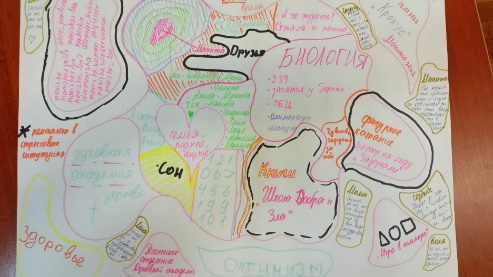 Устинова Светлана Эриковна, учитель географии ГБОУ школы №197
2
Информационная карта методики
3
Информационная карта методики
4
Пример применения методики 
«Материк»
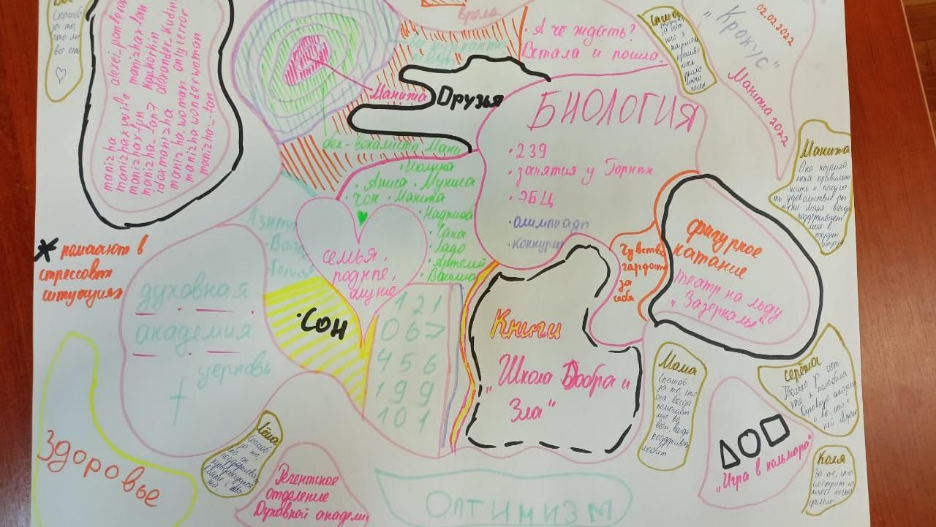 5
Пример применения методики 
«Материк»
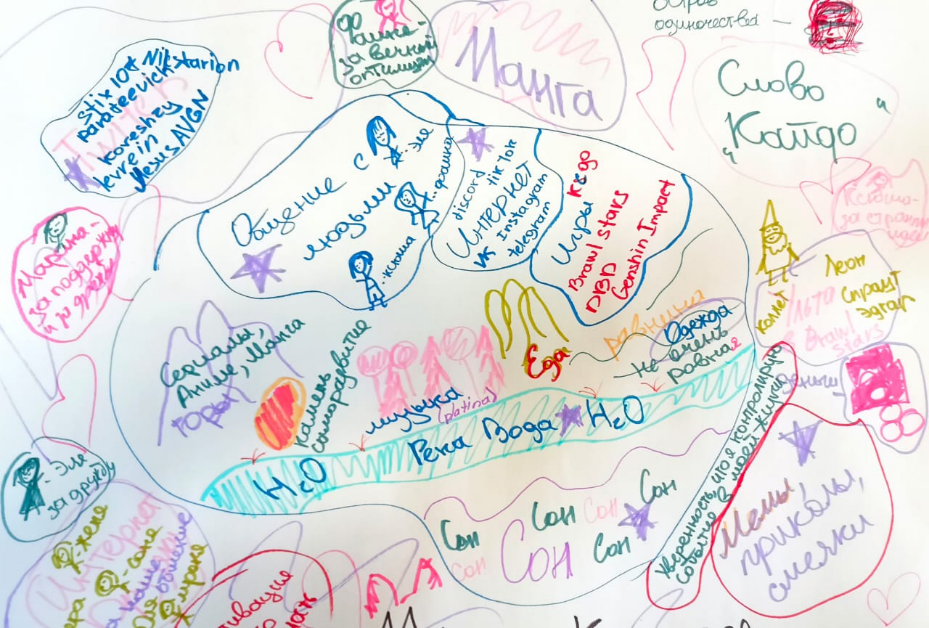 6
Острова благодарности
Слова благодарности ученица писала родителям, друзьям, Маниже
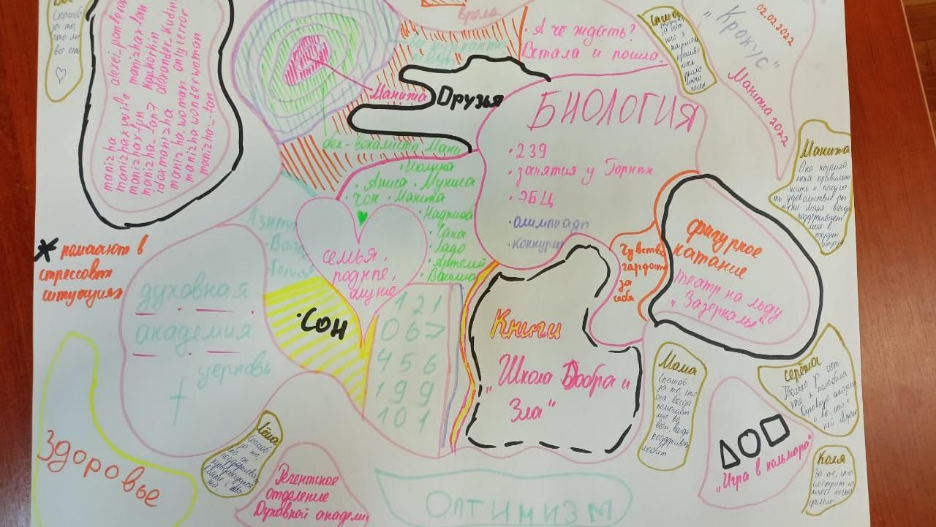 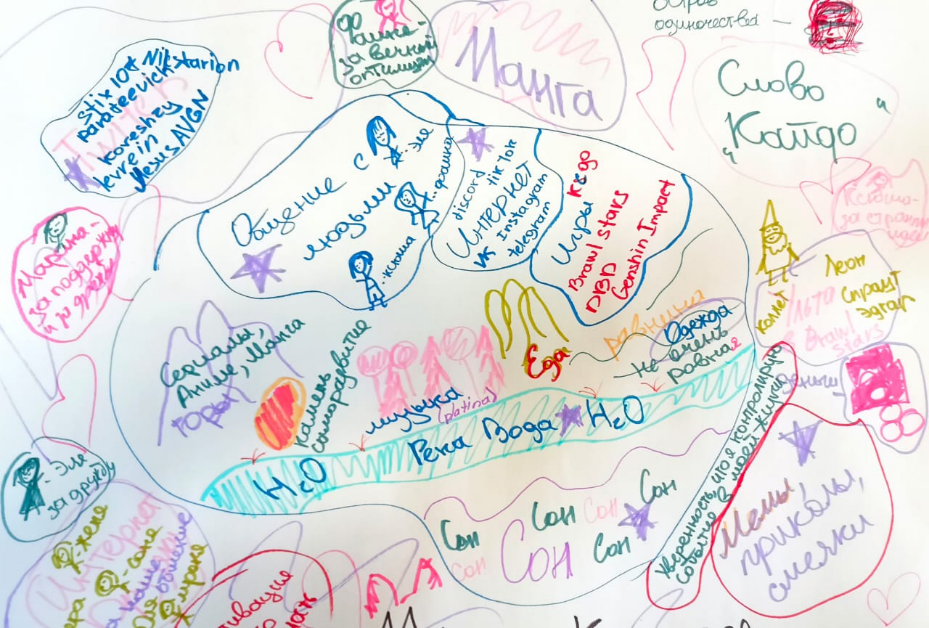 Слова благодарности ученица писала друзьям и одноклассникам
7
Спасибо за внимание!
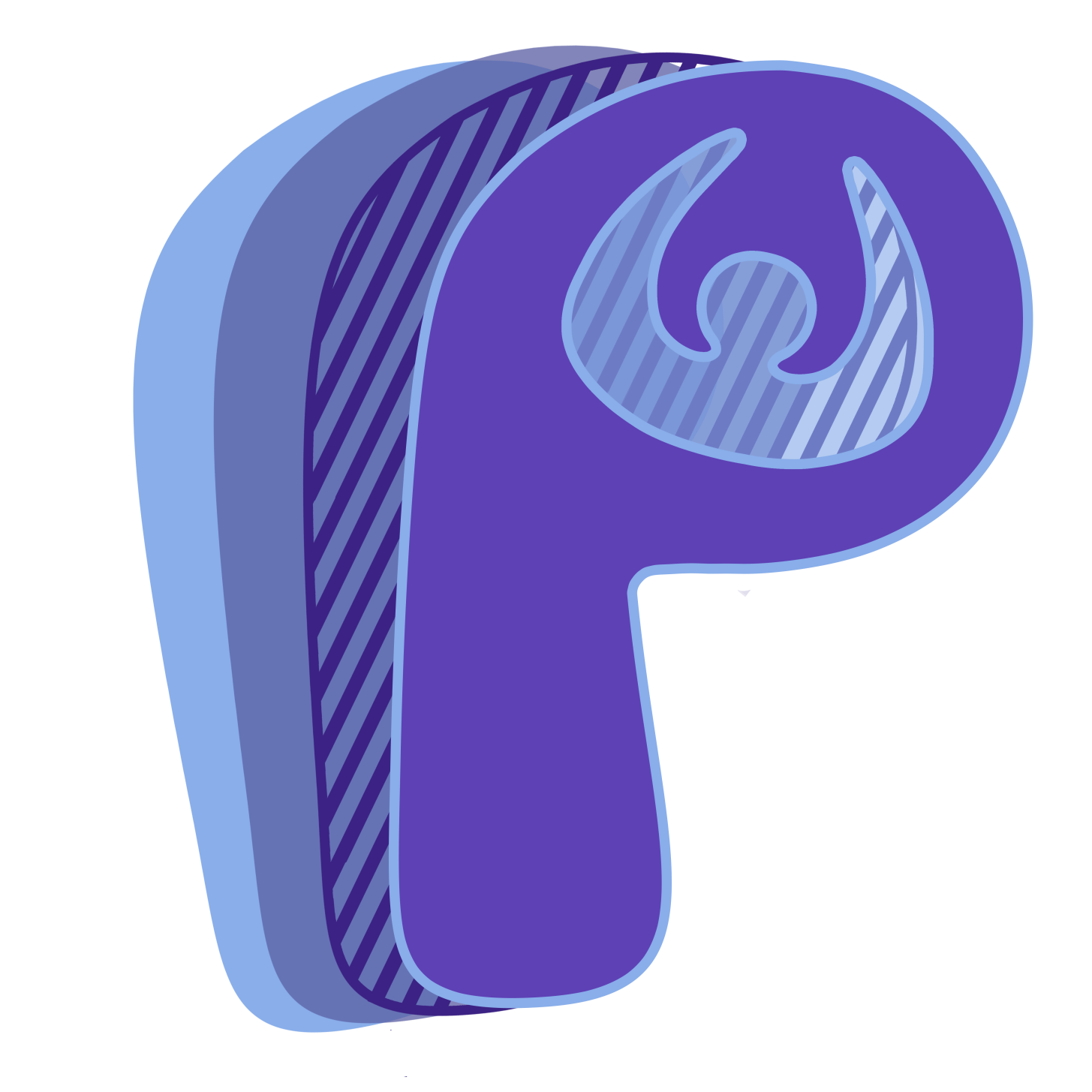 8